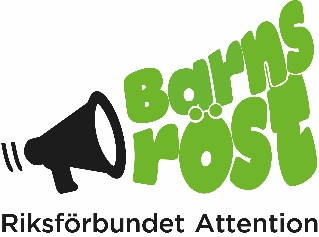 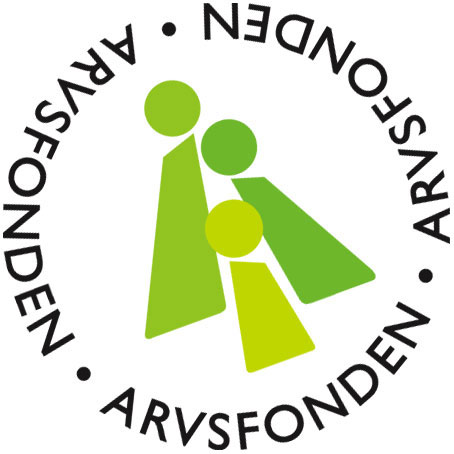 Barns Röst
Vi arbetar för och med: Barn med NPF 10-17 år.
Vi riktar oss också till: Vårdgivare och föräldrar 
Vi samarbetar med: KIND och Habilitering & Hälsa i SLL 
Vi är finansierade av:  Allmänna Arvsfonden
När: Tre år 2015-2018
Mål: Ökad delaktighet!
Delaktig = bli lyssnad på, få information, få påverka

Hurdå?
Lyssna på barnen och utgå från deras synpunkter
Göra vårdgivare medvetna om barnens önskemål och behov
Göra barnen och deras vårdnadshavare medvetna om sina rättigheter
Ta fram information för barn om NPF, vården och rättigheter
Barns rättigheter
Barnkonventionen: 
Alla barn har rätt att uttrycka sin mening i alla frågor som berör dem (art. 12)
Patientlagen:
Information ska anpassas till mottagarens ålder, mognad, erfarenhet, språkliga bakgrund och andra individuella förutsättningar n(2 Kap. §6)
Den som ger informationen ska så långt som möjligt försäkra sig om att mottagaren förstått innehållet i och betydelsen av den lämnade informationen (2 Kap. §7)
När patienten är ett barn ska barnets inställning till den aktuella vården eller behandlingen så långt som möjligt klarläggas. Barnets inställning ska tillmätas betydelse i förhållande till hans eller hennes ålder och mognad. (4 kap. §3)
Delaktighet inom Barns röst
Utforma det vi gör utifrån barnens synpunkter och idéer
Samverka med barn – barnexperter, barnreportar, barnpaneler
Samtalsgrupper och läger för barn – koncept för lokalföreningar och andra
Barns erfarenheter - Enkät
9 februari – 9 mars 2016
341 svar från barn mellan 7-17 år
32,8 % tjejer, 65,4 % killar och 1,7 % övrigt
224 ADHD, 52 ADD, 178 ASD, 24 Tourette, 25 språkstörning
Enkätrapport
Enkätrapport
Enkätrapport
Enkätrapport: Slutsatser
Barn behöver vara delaktiga i sin egen vård
Barn behöver få information inför möten - syftet med mötet, vilka som kommer att var där, hur länge och hur ofta, vad barnet kan påverka
Barn behöver få tydlig information och tillfällen att ställa frågor
Sprida kunskap!
Tryckt informationsmaterial, film och webb:
Checklista för behandlare som vill göra barn med NPF delaktiga i sin vård. 2 sidor av samma ark – en för behandlare och en för barnet.
men Hallå! - Ungdomstidning som bilaga i Attention nr 1 2017
Webbplats med information och inspiration för barn och unga med NPF http://ung.attention-riks.se/
Illustrerade informationsfilmer om NPF
Vad är ADHD? 
https://www.youtube.com/watch?v=OFQMowrd2ms
Vad är ASD? 
https://www.youtube.com/watch?v=r1LyFDH-p6k

Vad är språkstörning?  September 2017

Vad är Tourette? Vintern 2017
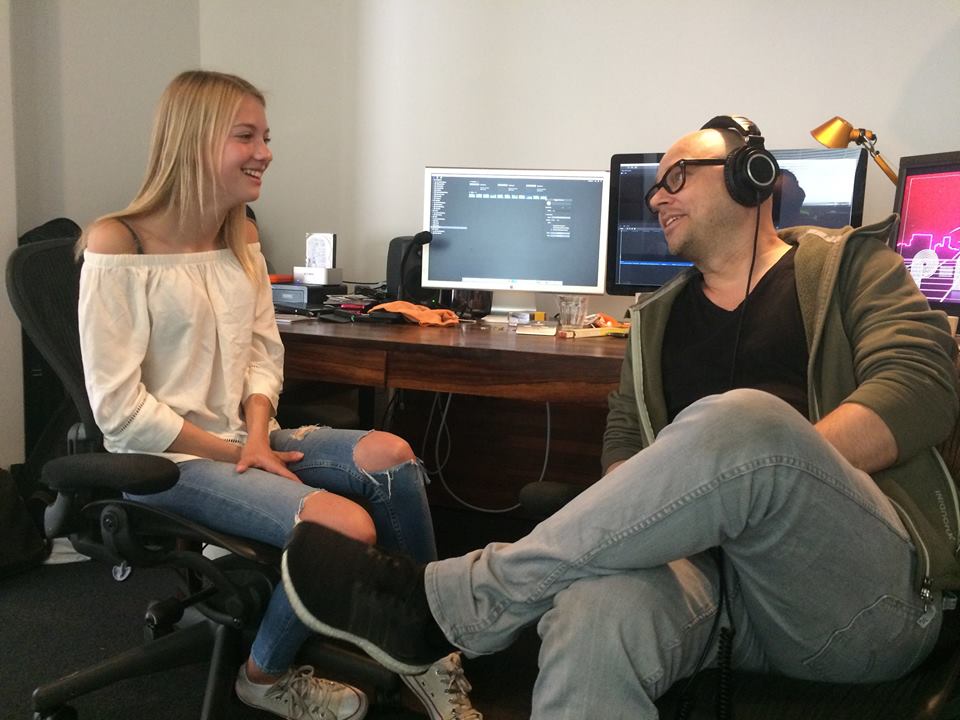 Filmer: Barns röst i vården
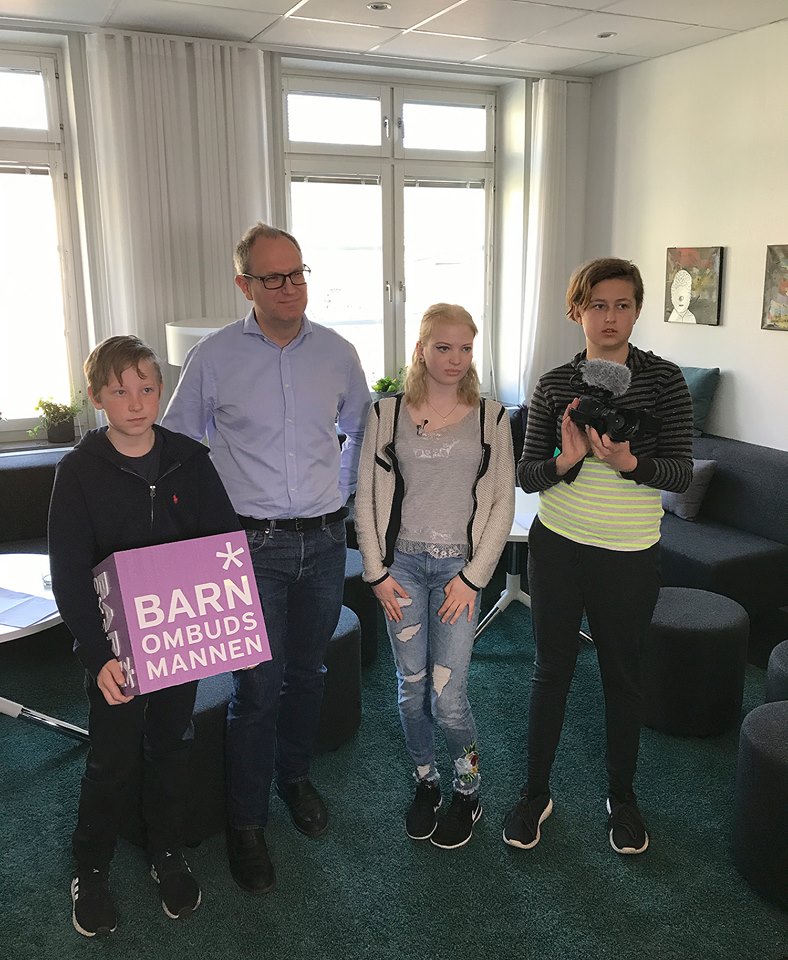 Barns röst i vården – vilka kommer jag att träffa?
Barns röst i vården – hur gör man en utredning?
Barns röst i vården – vad har jag för rättigheter?
På gång nu!
Checklista för barn och vårdpersonal
Barngruppsmaterial - läger
Regionala spridningskonferenser
Utbilda, inspirera och sprida
Tack för att ni lyssnat!
Hör gärna av er till: 
linnea.rosenberg@attention-riks.se